Clean Public Procurement: 
The Kenyan Experience
Presentation during a Webinar on Transparency, Accountability and Ethics in Public Institutions with a focus on Public Procurement Wednesday 24th March, 2021
Ethics and Anti-Corruption Commission (EACC), Kenya
Tuangamize Ufisadi, Tuijenge Kenya
1
3/22/2021
Presentation: Outline
Public Procurement: Introduction & Legal Reforms
Clean Procurement: Integrity  Correlation & Context
Objectives of Clean Procurement 
Public Procurement: Institutional Framework; Actors Vs. Roles
EACC: Mandate, Strategies, Experience & Milestones
Ethics & Integrity: Risks, Loopholes and Proposed Mitigations
Offences and Sanctions
Case Studies
Opportunities 
Questions and Answers
3/22/2021
2
Tuangamize Ufisadi, Tuijenge Kenya
Public Procurement: Introduction & Legal Reforms
1963–69; Local Purchases determined by individual entities
- International Procurement conducted by Crown Agents
1969–78; Treasury Circulars
Limitations: Initial Regulations (1963-2005);

Uncontrolled contract variations.
Overpricing (buying at inflated prices).
Unstructured authorization of expenditure levels.
Lack of fair and transparent competition.
Inappropriate  application of procurement methods
Air Supply/Ghost Projects.
Uncontrolled low value procurement of items.
Poor procurement records and documentation.  
Excessive delays in the procurement process.
Conflict of interest in the procurement system.
1978–2001; Supplies Manual
2001–07; Exchequer & Audit (Public Procurement) Regulations
2007–2015; Public Procurement and Disposal Act, 2005
2010; The Constitution of Kenya
2015-Present; Public Procurement and Asset Disposal Act
Tuangamize Ufisadi, Tuijenge Kenya
3
3/22/2021
Clean Procurement: Integrity  Correlation & Context
Integrity  in public procurement can be looked at as the use of funds, resources, assets, and authority, according to the intended official purposes and in line with public interest and in full compliance with the underlying laws and regulations.

Integrity in public procurement is a powerful tool for effective service delivery and as such it increases trust in state institutions.

Integrity is the epitome of Clean Procurement as it heralds proper management of public resources and discourages;

Corruption; nepotism in award of tenders, conflict of interest, abuse of office and failure to comply with laws or regulations governing public procurement.

Therefore Clean Procurement; is undertaking acquisition, contracting and disposal processes with integrity and utmost fidelity to the law.
Useful Insights:

Public Procurement accounts for 60% of the resources appropriated to Public Institutions in Kenya.

It is against this backdrop that transparency, accountability and ethics is critical on how public institutions apply these resources.
Tuangamize Ufisadi, Tuijenge Kenya
4
3/22/2021
Public Procurement: Integrity Context
Average size of bribe paid by citizens to obtain government services dropped from Kshs.5,058.75 (USD50) in 2017 to Kshs.3,833.14 (USD38) in 2018, (lowest rating since 2012).
Over 49% stated that Government is committed in fighting corruption, an upsurge of 6.6% points from 2017.
Average times a bribe was demanded by public officers declined from 1.57 times in 2017 to 1.33 times in 2018.
Obtaining a tender attracted the highest average number of bribe demands at 3.46 times followed by application for a passport (1.92) among others.
Highlights of the National Survey on Corruption and Ethics 2018
Tuangamize Ufisadi, Tuijenge Kenya
3/22/2021
5
Clean Procurement: Objectives
Application of PPADA, 2015:

Procurement by public entity;
Procurement planning; 
Procurement processing;
Inventory and asset management; 
Contract management.
Disposal of assets and equipment
6
Tuangamize Ufisadi, Tuijenge Kenya
3/22/2021
Public Procurement:Institutional Framework; Actors Vs. Roles
The National Treasury; Public procurement policy development.
The Public Procurement Regulatory Authority; Ensure compliance with Public Procurement Law.
Investigations, Debarment, Compliance Monitoring, Review of Mandatory Reports, Provision of technical advice, Market Price Index and Public Procurement Information Portal
The Public Procurement Regulatory Board; Debar errant bidders from participating in procurement and disposal.
Public Procurement Administrative Review Board; Hear and determine Public Procurement Appeals.
Professional Bodies (KISM); Enforce code of conduct and Ethics of procurement professionals.
Tuangamize Ufisadi, Tuijenge Kenya
7
3/22/2021
EACC Mandate: 
Art.79 &252, CoK,2010 &EACC Act, 2011
Law Enforcement
Investigation
Asset tracing and  recovery
Disruption of corruption network
Ethics enforcement
Corruption Prevention
Corruption Risk Assessment
Systems Examination
Advisories
Public Education and Awareness
Promotion of Ethics and Integrity Standards 
Ethics Monitoring & Compliance.
Ethics Development.
Vetting
Wealth Declaration
Codes of Ethics
Regulation of Foreign Bank Accounts
Important Note;
On average the EACC receives 3,500 complaints annually on corruption and related offences, for its action. 60% relate to procurement breaches and related offences.
8
Tuangamize Ufisadi, Tuijenge Kenya
3/22/2021
EACC: Strategies
To enlist and maintain strategic linkages in the fight against corruption e.g. Framework for the Return of Assets from Corruption and Crime in Kenya (FRACCK), EAAACA, MAT, NCAJ, KLIF etc.
Partnership Approach
9
22/03/2021
Tuangamize Ufisadi, Tuijenge Kenya
EACC Experience: Risks/Loopholes in the Process
Post contract award-
Pre- tendering
Tendering
Exaggerated prices
Tailored specifications 
Inappropriate Procurement method
Insufficient tender notice
Advance release of bid doc/info to particular suppliers
Substitution of evaluation criteria
Delays in evaluation 
Evaluation committee members without  technical expertise
Influence of evaluation process
Kickbacks
Unjustified variation of the orders 
Payment before delivery
Full payment for partial delivery
Delayed payment, 
Disposal
Output: Corruption
10
Tuangamize Ufisadi, Tuijenge Kenya
3/22/2021
Ethics & Integrity: Risks/Loopholes; Mitigations for Clean Procurement (PPADA, 2015)…
Procurement and asset disposal guided by approved plan and budget  
Use of Open tender as a default method – ensures competition, fairness and value for money
Segregation of responsibilities - appointment of opening, evaluation  inspections & acceptance committees
Market price survey – all tender award prices to be guided by market survey report
Use of Standard tender documents - Procuring entities must use STDs issued by the Authority
Professional Opinion to aid decision making by Accounting Officers.
No correction of errors on tender sums once submitted.
Use E- Procurement - Public notices, tender submission, opening and evaluation of tenders and  digital signatures.
Other Useful Mitigations:

Restrictions on variation of contracts: No variation of contracts within 12 months; Justification for variation to be evaluated by an evaluation committee; Max quantity variation 15% goods & services, 20% works;  Cumulative variation Max 25% of contract value; and Variation allowed only within the contract period.
No Advance payments – exception not more than 20% with equivalent bank guarantee.
Use of performance bond on contracts - not more than 10% of contract value before signing the contract.
Contract management: AG clearance for contracts above Ksh. 5 billion; Signing by authorized persons; No sub-contracting for debarred firms; Complex and specialized contract implementation team.
Publication of procurement contracts by PEs mandatory and reported  to PPRA.
Rights for procurement review – through ARB and Judicial review.
No disposal of public assets to employees, board/council members
11
Tuangamize Ufisadi, Tuijenge Kenya
3/22/2021
EACC : Highlight of Milestones
Total number of investigations completed – Over 844 during the last 5 years.
244 corruption cases were finalized in court out of which 153 resulted into convictions.  
Disruption of Corruption Networks; In the last 10 years, EACC has averted loss of public funds worth approximately USD 960 Million.
Assets Recovered; Approximately USD199 Million. 
Also pursuing forfeiture of approximately USD 25.5 Million as unexplained wealth.
Systems Review of public bodies:  conducted in over 15 national government Ministries, Departments and Agencies (MDAs), 20 county governments, and issued over 400 advisories to MDAs. 
Established the National Integrity Academy (NIAca) for training & research in ethics & integrity.
3/22/2021
Tuangamize Ufisadi, Tuijenge Kenya
12
Case Studies: Highlight of High-Impact Cases
22/03/2021
13
Tuangamize Ufisadi, Tuijenge Kenya
Public Procurement: Offences, Penalties & Sanctions
Offences

Divulge confidential information
inappropriately influence tender evaluations;
split procurements 
committing a fraudulent act;
knowingly withholding the notification of award to a successful and unsuccessful tenderer.
sign a contract contrary to the requirements of the Act or Regulations made thereunder; or
contravening a lawful order of the Authority or the Review Board.
Penalties/Sanctions 

Fine not exceeding USD40,000.00 or imprisonment for term not exceeding 10 years or both for an individual.

If corporate body, fine not exceeding USD100,000.00.

Public officer shall be disqualified from public office.

Private individual shall be debarred.

NB: Protection from personal liability and indemnity if offence committed in good faith.
14
3/22/2021
Tuangamize Ufisadi, Tuijenge Kenya
Opportunities: Advancing Clean Procurement
E-procurement; to eradicate red tapes that breeds corruption and unethical conduct.

Strengthening anti-corruption Legal, Institutional & Policy Frameworks; to provide an effective framework to prevent, combat and deter corruption in public procurement. 

Integration of processes in the Criminal Justice Sector through ICT; to enhance efficiency in the investigation, prosecution and adjudication of corruption cases. 

Adoption of Open Contracting Principles and Data Standards.

Transparency and Fairness in Access to Information on Public Procurement.

Capacity strengthening of procurement practitioners on adherence to procurement regulations.

Instituting proper records management tools for public procuring entities.
15
22/03/2021
Tuangamize Ufisadi, Tuijenge Kenya
Clean Procurement: Relay Team
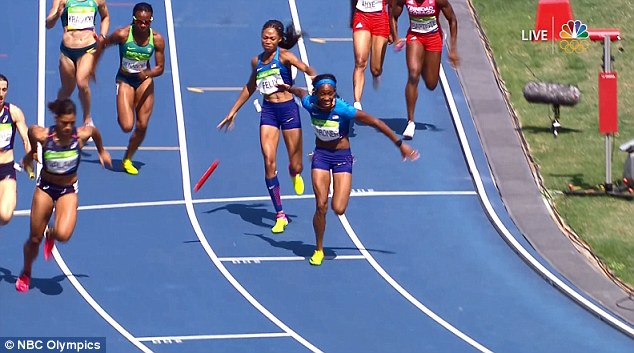 Questions & Answers 
Thank You! Kwaheri!
16
22/03/2021
Tuangamize Ufisadi, Tuijenge Kenya